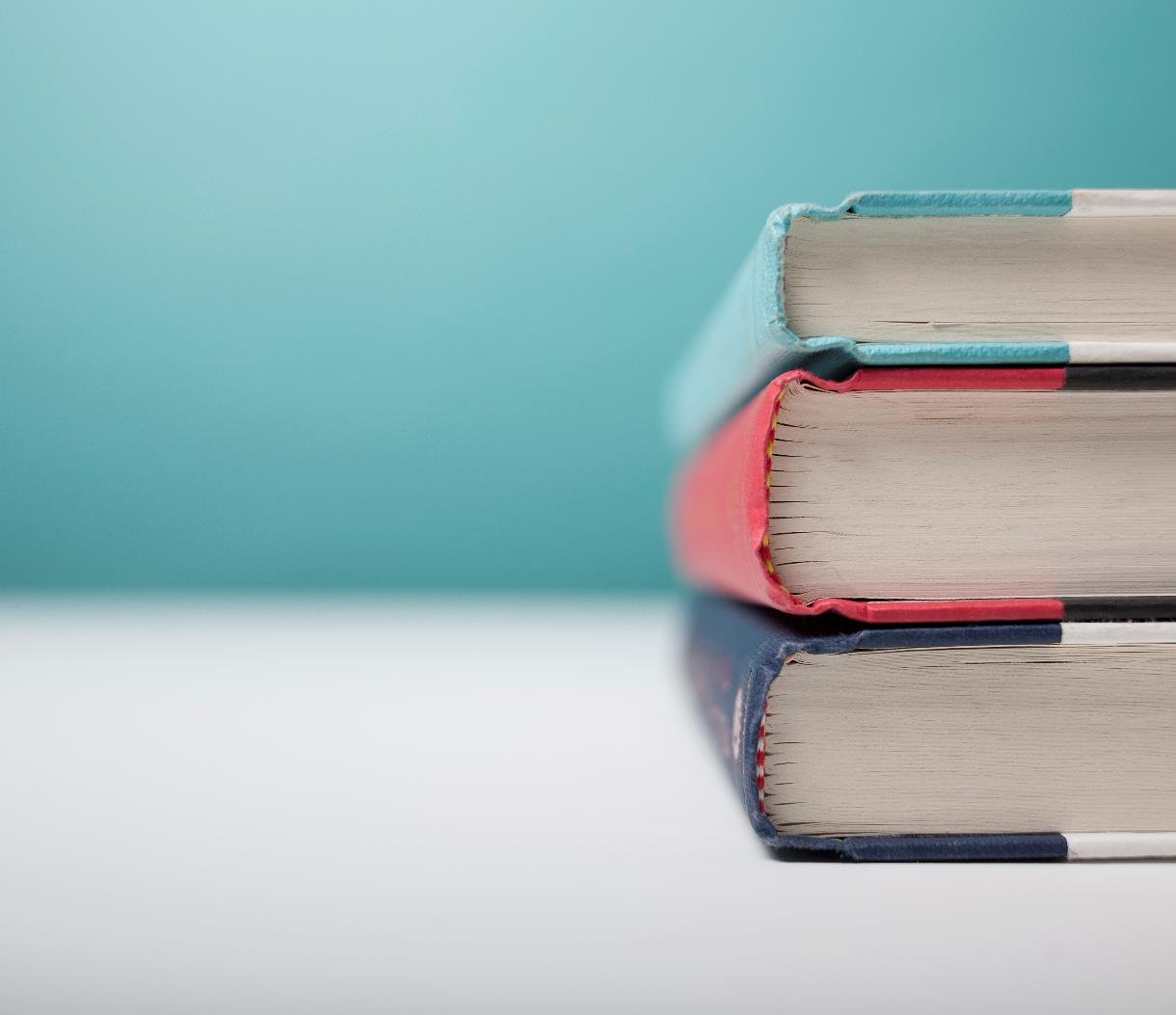 النُّزول القرآنيّ، تعريفُه، وأنواعُه
إعداد وتقديم: م. عامر ضاحي السويراوي
الجامعة المستنصرية / كلية التربية الاساسية
قسم التربية الإسلامية
إنَّ النزول يُطلق مجازًا على نزول القرآن، فالنُّزول هذا ليس نزولاً مادّيًّا من مكان عالٍ إلى مكان أسفل منه، بل هو نزول معنويّ مجرّد من المعاني الجسمانيَّة؛ لأنَّ الله تعالى ليس بجسمٍ يحدُّهُ مكانٌ معيَّنٌ، ويكون نزول القرآن من ذلك المكان بالذَّات، إذ إنّه يعُدُّ علوَّ الله تعالى عزَّ وجلَّ على كلِّ ما خلق علوًّا معنويًّا، لأنّه خالقُ كلِّ شيءٍ.
   ولتعرُّفِ ماهيَّة النُّزول القرآنيّ، وما يشتمل عليه من أنواع، لابدَّ من بيان معناهُ أوَّلاً؛ لغةً واصطلاحًا.
فالنُّزول في اللُّغة: مصدر من الفعل نَزَلَ، وهي تدلُّ على هبوط شيءٍ ووقوعه من علوٍّ إلى أسفلَ؛ نحو: نَزَلَ فلانٌ من الجبل، ومنه قوله تعالى: ﴿ وَاللّهُ أَنزَلَ مِنَ الْسَّمَاء مَاء فَأَحْيَا بِهِ الأَرْضَ بَعْدَ مَوْتِهَا إِنَّ فِي ذَلِكَ لآيَةً لِّقَوْمٍ يَسْمَعُون﴾[ النحل:65]، وقــد يأتــي النُّزُول بمعنـــى الحلول، تقول: (نزل الأميرُ المدينةَ)؛ أي: حلَّ بها، ومنه قوله تعالى: ﴿ وَقُل رَّبِّ أَنزِلْنِي مُنزَلاً مُّبَارَكًا وَأَنتَ خَيْرُ الْمُنزِلِين﴾ [المؤمنون:29].
والنُّزُول اصطلاحًا: نُزُول القرآن الكريم على النَّبيّ ( صلى الله عليه وآله وسلم ) من الله تعالى عن طريق الوحي، ونظرًا إلى أنَّه ( صلى الله عليه وآله وسلم ) كان يتلقَّى الوحيَ الإلهيَّ من جهة عليا معنويَّة وهي الله سبحانه، يقال عادة: إنَّ القرآن نزل عليه، للإشارة باستعمال لفظ (النُّزُول) إلى علوّ الجهة التي اتَّصل بها النَّبيّ ( صلى الله عليه وآله وسلم ) عن طريق الوحي، وتلقَّى منها القرآن الكريم.
وتقسم الآيات القرآنيَّة من حيث سبب النُّزول على قسمين: 
1. ابتدائيّ: وهو ما لم يتقدَّم نزولَهُ سببٌ يقتضيه، وهو غالب آيات القرآن الكريم، ويمكن تصنيفه على أقسام؛ ومنها:  
أ. الآيات والسُّور المباركة التي تحكي تأريخ الأمم الماضية ووقائعها، مع أنَّه ينبغي لنا الإشارة إلى أنَّ بعض الآيات نزلت إثر سؤالٍ من المسلمين، أو بسببٍ آخرَ. 
ب. الآيات والسُّور القرآنيَّة التي تحكي أخبار الغيب، وتصوّر آفاق عالم البرزخ، والجنَّة والنَّار، وأحوال يوم القيامة، وما يتعلَّق بأحوال أهل الجنَّة، وأمثال تلك التي لا يمكن العثور على سببٍ خاصٍّ في نزولها.
2. سببيّ: وهو ما تقدَّم نزولَهُ سببٌ يقتضيه، وهو على أقسامٍ؛ منها: 
أ. أنْ يكون إجابة عن سؤال، كما في قوله تعالى: ﴿ يَسْأَلُونَكَ عَنِ الأهِلَّةِ قُلْ هِيَ مَوَاقِيتُ لِلنَّاسِ وَالْحَجِّ ﴾ [ البقرة:189].
ب. أنْ يكون لمعرفة حكم واقعة من الوقائع، كقوله تعالى: ﴿ قَدْ سَمِعَ اللَّهُ قَوْلَ الَّتِي تُجَادِلُكَ فِي زَوْجِهَا ﴾ [ المجادلة:1].
أنواع النُّزول القرآنيّ
    إنَّ الرَّأيَ السَّائدَ لدى العلماء، أنَّ القرآن الكريم نزل على النَّبيّ ( صلى الله عليه وآله وسلم ) مرَّتينِ: 
1. النُّزول الدَّفْعيّ: على سبيل الإجمال مرَّةً واحدةً، وهو المتحقِّق في ليلة القدر من شهر رمضان المبارك، فكان النَّازل ليس هذا القرآن بسورة وآياته وأسباب نزوله المختلفة والمتفرِّقة؛ لأنَّها لحوادث شخصيَّة وزمانيَّة ومكانيَّة لا تصدق عليها إلَّا بحصولها؛ أي: حصول مواردها وعلى حسب التَّعابير اللَّفظية من ماضٍ ومضارع أو الحال التي جميعها تستدْعي النُّزول المنجَّم، بل النَّازل هو حقيقة القرآن بعلومه ومعارفه الإلهيَّة؛ ليتنوَّر قلب النَّبيّ ( صلى الله عليه وآله وسلم ) بالمعارف القرآنيَّة.
2. النُّزول التَّدريجيّ (مُنجَّمًا): أي نزوله على سبيل التَّفصيل، منذ البِعثة إلى وفاته ( صلى الله عليه وآله وسلم )، ومعناه نزوله بألفاظه المحدَّدة وآياته المتعاقبة، بحسب الوقائع والحوادث، فنزل القرآن مُنجَّمًا قرابة ثلاث وعشرين سنةً، ثلاث عشرة منها في مكَّةَ، وعشرٍ منها في المدينة، وإنَّ  أوَّل ما نزل من القرآن كانت الآيات الخمس الأول من سورة العلق، حيث جاء بها جبريل على النَّبيّ ( صلى الله عليه وآله وسلم ) وهو في غار حِرَاء، ثمَّ توالى نزول القرآن، وبدأ النَّبيّ ( صلى الله عليه وآله وسلم ) بالدَّعوة إلى الإسلام، إذ قام بمكَّة ثلاث سنوات يدعو النَّاس سرًّا، ثمَّ جهر بالدَّعوة بعد نزول قوله تعالى: ﴿ فَاصْدَعْ بِمَا تُؤْمَرُ وَأَعْرِضْ عَنِ الْمُشْرِكِين﴾[ الحجر:94]، إذ نزلت هذه الآية في السَّنة الرَّابعة للبِعثة النَّبويَّة المشرَّفة.
نزول القرآن الكريم مُنجَّمًا، والحكمةُ من ذلك
    قبل الشُّروع ببيان معنى نزول القرآن مُنجَّمًا والحكمة من تنجيمه، لا بدَّ من بيان معنى التَّنجيم؛ لغةً واصطلاحًا.
    فالتَّنجيم لغةً: من قولهم نجَّم بتشديد الجيم، والنَّجم؛ أي الكوكب، إذ كانت العرب تجعل مطالعَ منازلِ القمر ومساقطها مواقيتَ حلولِ ديونها وغيرها؛ لأنَّ من معانيه الوقت المضروب، فتقول: إذا طلع النَّجم: حلَّ عليك مالي، ويقال نجَّمت المال، إذا أدّيته نُجومًا؛ أي: مُفرَّقًا ليس جملةً واحدةً، فلذلك سُمِّي ما ينزل من القرآن بأوقات متفرِّقة نُجومًا.
    أمّا اصطلاحًا: فهو إنزال القرآن على دفعاتٍ في أوقاتٍ مختلفةٍ، بحسَب دواعي النُّزول.
ممَّا تجدر الإشارة إليه أنَّ نزول القرآن مفرَّقًا كان سببًا في إيجاد كثير من هذه  العُلوم - علوم القرآن -، ونزول القرآن مفرَّقًا ثبت ثبوتًا قطعيًّا منها قوله تعالى: ﴿ وَقُرْآناً فَرَقْنَاهُ لِتَقْرَأَهُ عَلَى النَّاسِ عَلَى مُكْثٍ وَنَزَّلْنَاهُ تَنزِيلا﴾[ الإسراء:106]، وقوله تعالى: ﴿ وَقَالَ الَّذِينَ كَفَرُوا لَوْلاَ نُزِّلَ عَلَيْهِ الْقُرْآنُ جُمْلَةً وَاحِدَةً كَذَلِكَ لِنُثَبِّتَ بِهِ فُؤَادَكَ وَرَتَّلْنَاهُ تَرْتِيلاً﴾[الفرقان:32] ؛ لأنَّ الكتب التي أُنزلت من قبلُ كانت تنزل جملة واحدة، والمثل في ذلك التَّوراة، فلو فرضنا أنَّ القرآن لم ينزل مفرَّقًا أو منجَّمًا لم يكن هناك ما يُعرف بالمكِّيّ والمدنيّ، وكذلك ما يُعرف بأسباب النُّزول، وكذلك النَّاسخ والمنسوخ، فكلّ هذه العُلوم وغيرها وليدة نزول القرآن منجَّمًا.
والقرآن الكريم انفرد عن الكتب السَّماويَّة السَّابقة بنزوله مُنجَّمًا، وإنَّ لهذا التَّنجيم حكمةً وهدفًا، فقد كان لهذا التَّدرُّج في إنزال القرآن الكريم أثرٌ كبيرٌ في تحقيق أهدافه، وإنجاح الدَّعوة وبناء أمَّة، فضلاً عن أنَّ التَّنجيم كان يُعدُّ آية من آيات إعجاز القرآن الكريم، ويتَّضح ذلك ممَّا يأتي: 
 1. إبراز مظهر من مظاهر الإعجاز؛ لأنَّ القرآن الكريم لم يتأثَّر بالأحوال التي مرَّت على الدَّعوة الإسلاميَّة من ضعف، وقوَّة، وعسر، ويسر، وغيرها، وهذا ممَّا يؤيِّد أنَّه نزل من لدن عليٍّ حكيم، وليس وحيًا نفسانيًّا لمحمَّد( صلى الله عليه وآله وسلم ).
2. إنَّ نزول القرآن تدريجيًّا كان فيه إمدادٌ معنويٌّ للرَّسول( صلى الله عليه وآله وسلم )، وتقوية لقلبه في مواجهة المشركين والمنافقين، وتقوية لأمله بالنَّصر. 
3. لا يعدُّ القرآن الكريم كتابًا كسائر الكتب الأخرى ذات الأغراض العلميَّة فحسب، بل هدفه تغيير الإنسان عقليًّا، وروحيًّا، وإرادةً، وهذا العمل والهدف يتطلَّب التَّدريج ليحكم الغاية التي يرمي الوصول إليها، ومن أمثلة ذلك قصَّة تحريم الخمر، وتدرُّج القرآن في إنزالها. 
4. حاجة الرَّسول ( صلى الله عليه وآله وسلم ) إلى مواجهة الشُّبهات، والاتهامات التي يوجهها المشركون على مرور الزَّمن استدعت التَّدرُّج في التَّنزيل؛ وذلك لغرض المعالجة الميدانيَّة.